Влияние Инноваций на развитие финансовой ДОСТУПНОСТИ и защиту прав потребителей

Михаил Мамута,
руководитель Службы по защите прав потребителейи обеспечению доступности финансовых услуг,член Совета директоров Банка России
Апрель 2019
Стратегическая цель: рост финансовой доступности, повышение финансовой грамотностии обеспечение защиты прав потребителей
2
Стратегия повышения финансовой доступности в Российской Федерации на период 2018–2020 годов
Повышение уровня доступностии качества финансовых услугдля потребителей финансовых услуг 
на отдаленных, малонаселенных или труднодоступных территориях,
субъектов МСП
и групп населения с ограниченным доступом к финансовым услугам (лиц с низким уровнем дохода, людей с инвалидностью, пожилых и других маломобильных групп населения);
Повышение скорости и качества доступа к финансовым услугам для населения, имеющего доступ к сети Интернет
Стратегия повышения финансовой грамотности в Российской Федерации на 2017–2023 годы
Создание основ для формирования финансово грамотного поведения населения как необходимого условия повышения уровня и качества жизни граждан в том числе за счет использования финансовых продуктов и услуг надлежащего качества
Целевые группы: обучающиеся образовательных организаций, профессиональных образовательных организаций и образовательных организаций высшего образования, граждане с низким и средним уровнем доходов, граждане пенсионного и предпенсионного возраста и лица с инвалидностью
Финансовая доступность
Финансовая грамотность
Защита прав потребителей
Стратегия государственной политики Российской Федерации в области защиты прав потребителей на период до 2030 года
Обеспечение соблюдения прав граждан на доступ к безопасным товарам и услугам
Защита интересов потребителей и обеспечение им равного доступа к товарам и услугам с фокусом на социально уязвимые группы населения
Повышение уровня и качества жизни населения Российской Федерации
Стратегия Банка России по повышению финансовой доступности в Россиина период 2018–2020 гг. Цели и задачи
3
Повышение доступности и качества финансовых услуг для граждан и субъектов МСП
Повышение доступак финансовым услугамв отдалённых, малонаселённых или труднодоступных районах
Создание дополнительных возможностей  финансирования субъектов МСП
Повышение финансовой доступности для социально незащищенных групп населения, ограниченных в доступе (пенсионеры, инвалиды, маломобильные группы населения)
Повышение скорости и качества доступа к финансовым услугам
Роль мегарегулятора на новых «цифровых» рынках
4
Повышение финансовой доступности, особенно на отдаленных территориях через внедрение современных цифровых, коммуникационных и финансовых технологий
1
2
3
4
5
Своевременный и эффективный надзор за деятельностью финансовых посредников на рынке цифровых услуг, в том числе автоматическое выявление негативных явлений (область для внедрения AI и машинного обучения)
1
2
3
4
5
Защита прав и законных интересов инвесторов и лиц, привлекающих инвестиции, обеспечение для инвесторов доступности механизмов защиты своих прав. Принцип: «ссылка на сайт помощи — там же, где и доступк инструменту»
1
2
3
4
5
Повышение финансовой грамотности населения в части цифровых услуг (в широком смысле), обучение потребителя ответственному подходу к инвестированию и выбору финансовых услуг в цифровой среде
1
2
3
4
5
Оперативное выявление принципиально новых видов финансовых посредников, оценка преимуществ и рисков для потребителя, мониторинг рынкаи, при необходимости, осуществление регулирующего воздействия в интересах потребителя, дестимулирование недобросовестных практик взаимодействия поставщиков цифровых финансовых услуг с их получателями
1
2
3
4
5
Финтех — драйвер расширения доступа к финансовым услугам
5
Коммуникация с потребителем. Must have.
6
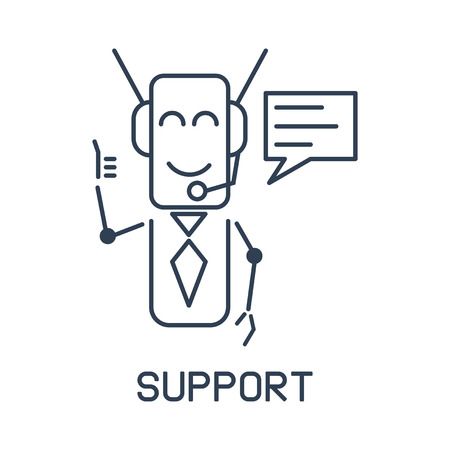 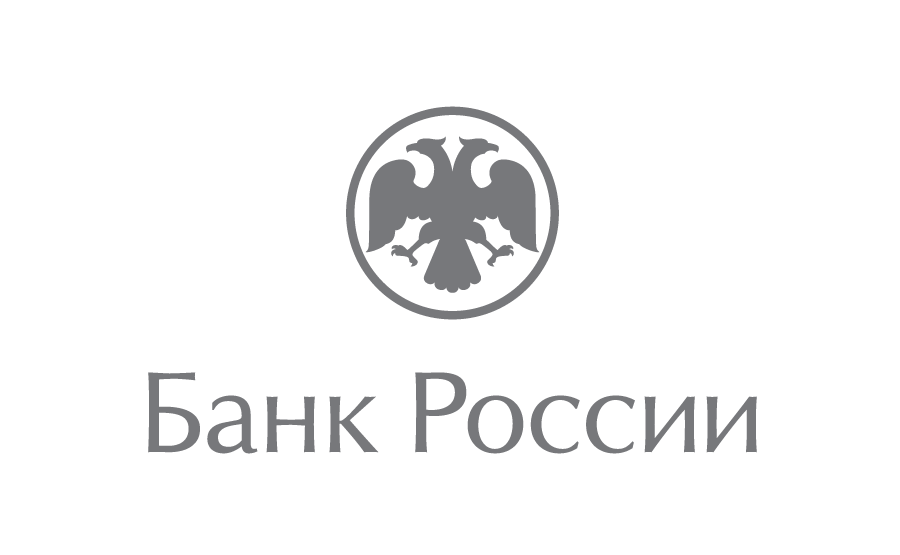 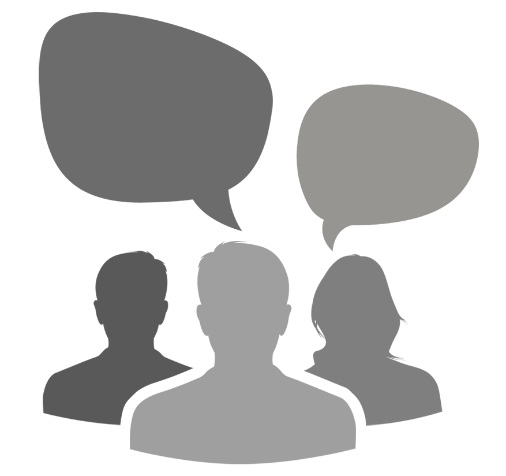 AI
ЕКЦ
Всегда под рукой, чат-бот, ответ на любой вопрос, база знаний, история обращений клиента, оценка работы, анализ голоса, выявление эмоций
Тайный покупатель, помощник, советник, защитник
BIG Data + социальные сети
Мобильное приложение
Семантический и сущностный анализ жалоб и обращений
PSD2
Робот
Исходные данные для поведенческого надзора, выявление новых видов посредников
Шаг на пути к «автоматическому финансовому управляющему»
Быстрый ответ по существу, анализ ситуации, выявление трендов и адаптивные триггеры для оперативного реагирования, рекомендации по изменению нормативной базы. Сокращение трудозатрат на обслуживание потребителей
Задачи надзора и регулирования в цифровой среде
7
Надзор
Необременительный для рынка
Поведенческий
Превентивный
Оперативный
Проактивный
Основанноена понятных рынку принципах
Стимулирующее развитие рынка
Регулирование
Пропорциональное рискам
Эффективное
Цифровые финансовые услуги для потребителя
8
Выбраны осознанно
Потребитель достаточно информирован и финансово образован для получения цифровых финансовых услуг. Он ориентируется в рыночных предложениях и делает осознанный выбор
Потребитель в полной мере проинформированоб особенностях приобретаемых финансовых продуктови рисках с ними связанных,знает куда обратиться в случае проблем. Создана эффективная система информирования и защиты законных интересов потребителя
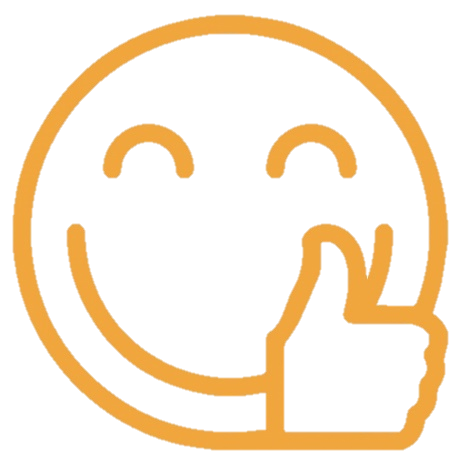 Безопасны
Уровень финансовой грамотности позволяет потребителю хорошо осознавать преимущества и риски выбранной услуги, оценивать надежность поставщика и посредников
Сформирована потребность в получении новых цифровых финансовых услуг. Потребитель выбирает услуги, необходимые именно ему
Понятны
Востребованы
Цели, задачи и принципы поведенческого надзора
9
Принципы
Защита прав и законных интересов потребителей
Цели
Повышение доступности и качества финансовых услуг
Повышение доверия потребителей к участникам и инструментам финансового рынка
Инновационный
Минимизация рисков нарушения прав потребителей, эффективное управление рисками
Риск-ориентированный
Управление потребительскими рисками
Улучшение качества поведенческих моделей поднадзорных организаций
Задачи
Проактивный и превентивный
Снижение числа нарушений, формирование финансовой среды, основанной на этических принципах
Предотвращение использования поднадзорными организациями и их агентами неприемлемых практик
Эффективный
Служба по защите прав потребителей и обеспечению доступности финансовых услуг

Контактный центр: 8 800 300-30-00, +7 499 300-30-00
Пункт приёма корреспонденции: Москва, Сандуновский пер., д.3, стр.1
Факс: +7 495 621-64-65, +7 495 621-62-88 (проверка прохождения факса + 7 495 771-48-30)
Почтовый адрес: 107016, Москва, ул. Неглинная, д.12
Сайт: www.cbr.ru 
Электронная почта: fps@cbr.ru